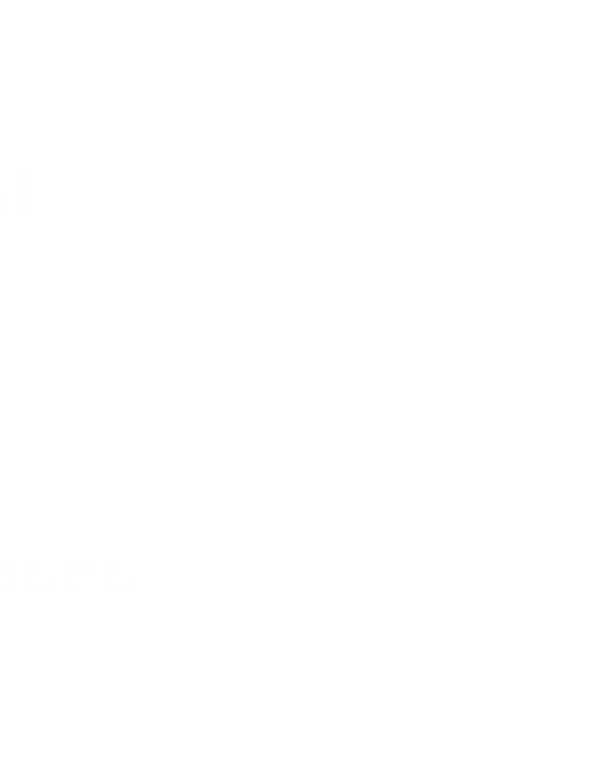 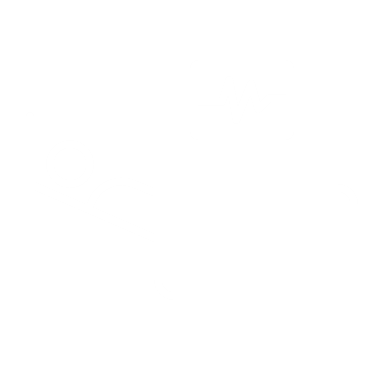 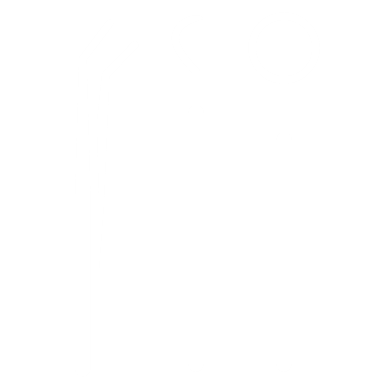 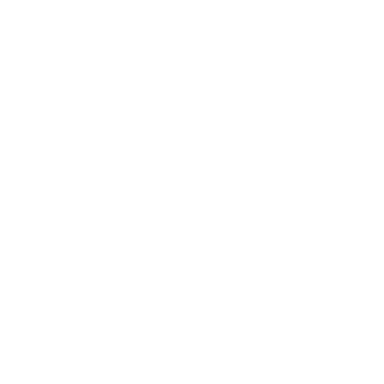 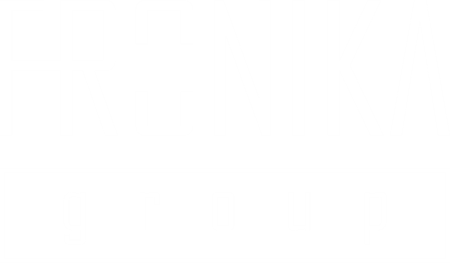 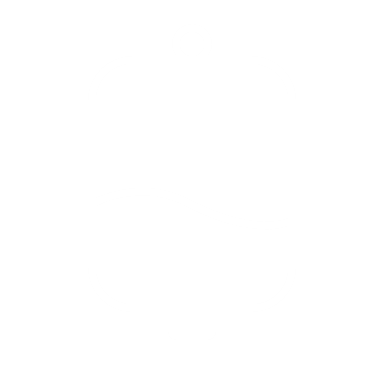 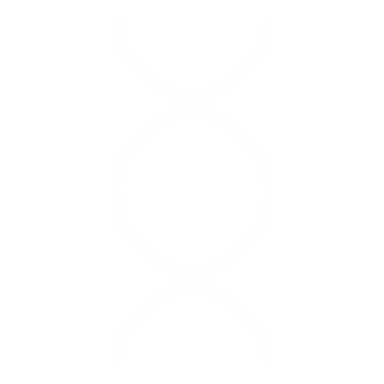 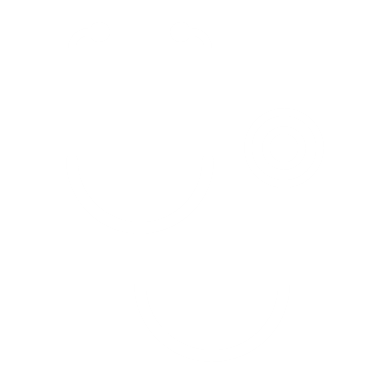 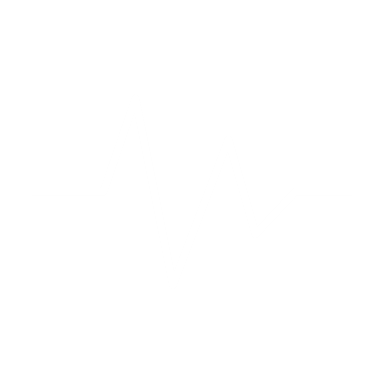 Каждый день имеет значение©
F R O N I K A   G R O U Pо компании
О нас
Fronika group – команда специалистов, более 10 лет профессионально занимающихся медицинской техникой от ее разработки, организации испытаний, Государственной регистрации до постановки в серийное производство.
Специалисты компании – инженеры, менеджеры по регистрации, испытатели, сертифицированные внутренние аудиторы Системы менеджмента качества. Регулярно повышают квалификацию по указанным областям в ведущих учебных центрах Москвы и Санкт-Петербурга (ВНИИИМТ, ЦМИКЭЭ, RSM,
Русский Регистр, Результат-Аудит и другие).
Принимали участие в выездных проверках Росздравнадзора (со стороны производителя), а также рассмотрении выявленных нарушений на заседаниях комиссии в Росздравнадзоре.
Абсолютным приоритетом компании является соблюдение интересов Заказчика!
Каждый день имеет значение ©
Наши преимущества
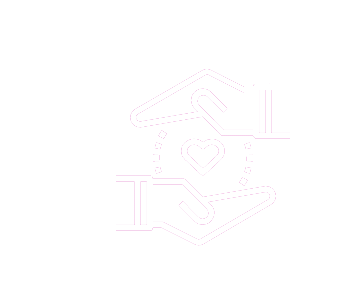 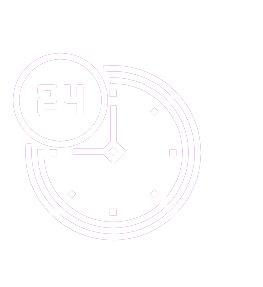 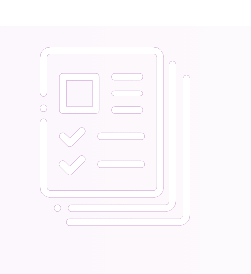 Удаленная работа со специалистами и испытательной лабораторией через личный кабинет
Актуальная документация доступна 24/7
Соблюдение интересов заказчика
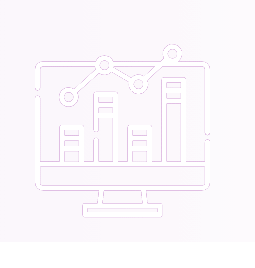 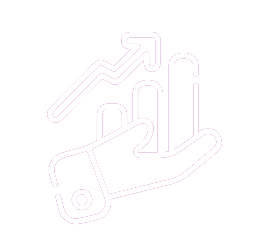 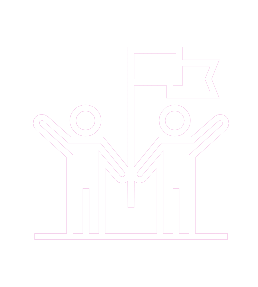 Постоянное улучшениекачества продукциии услуг
Непрерывный мониторинг тенденций отраслевого законодательства
Наличие проектного подразделения
Каждый день имеет значение ©
Организация профессиональной команды разработчиков в области научных исследований и разработок оптико-электронных приборов (проведение инженерных расчетов, разработка конструкций, оформление технической и эксплуатационной документации)
2003
2006
Начало работы с производственными компаниями (разработка систем менеджмента качества, постановка изделий на производство, авторский надзор)
История создания
2010
Расширение команды разработчиков, состоящей из конструкторов по механике и электронике, программистов, оптиков, исследователей. Начало разработки медицинских изделий (медицинской техники)
Старт процедур государственной регистрации медицинских изделий и запуск программы сопровождения проектов (руководителей проектов) в рамках исполнения государственных контрактов в области медицинских изделий
2013
2014
Начало работ по внедрению системы менеджмента качества на основе ГОСТ ISO 13485. Оценка и разработка документации по системе менеджмента качества. Обучение собственных аудиторов.
Организация услуги консалтинга бизнеса в области государственного контроля обращения медицинских изделий. Проведение аудитов производств, доработка технической и эксплуатационной документации, документов СМК. Организация процедур ВИРД.
2018
2019
Объединение ресурсов под общим брендом FRONIKA GROUP. Регистрация торгового знака.
2020
Старт работ по пред инспекционному аудиту производителей медицинских изделий в рамках регистрации по правилам ЕАЭС. Обучение собственных инспекторов производств. Регистрация по правилам ЕАЭС.
Система менеджмента качества
Профессионализм
Гибкость
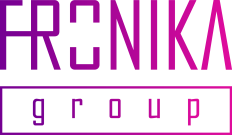 Качество
Целеустремленность
Надежность
Эффективность
Каждый день имеет значение ©
Система менеджмента качества
Работая для наших клиентов, постоянно повышая качество оказываемых услуг, мы:
регулярно контролируем качество оказываемых услуг и поставленных товаров
обеспечиваем медицинские учреждения качественным оборудованием
выводим на рынок современные, инновационные продукты
поддерживаем высокий уровень безопасности оборудования
повышаем эффективность и результативность работы компании
принимаем на себя обязательства исполнять установленные требования, постоянно совершенствуя качество продукции и услуг
Каждый день имеет значение ©
F R O N I K A   G R O U Pкомпетенции
Ключевые компетенции компании
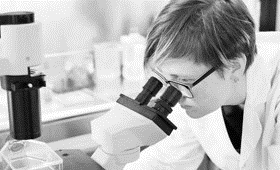 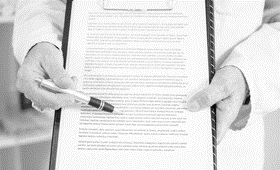 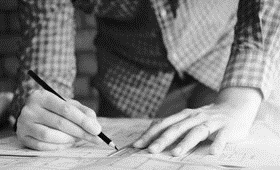 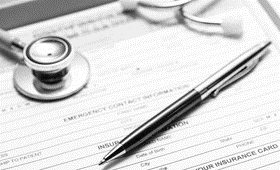 Организация технических испытаний и токсикологических исследований
Внесение изменений в регистрационное досье и регистрационное удостоверение
Регистрация медицинских изделий
Разработка медицинских изделий
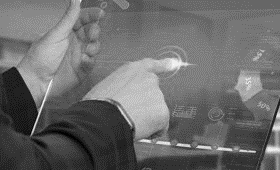 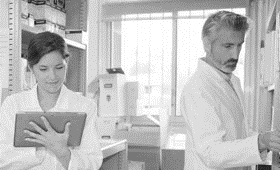 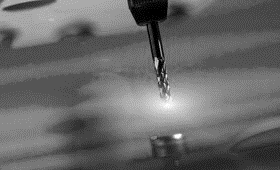 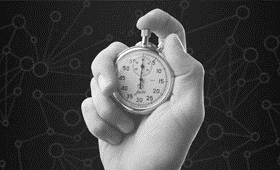 Контроль обращения медицинских изделий
Клинические испытания медицинских изделий
Производство и локализация медицинских изделий
Система менеджмента качества
Каждый день имеет значение ©
Разработка медицинских изделий
В компании ФРОНИКА ГРУПП работают профессиональные инженеры, медицинские специалисты, дизайнеры. Компания сотрудничает с ведущими профильными ВУЗами, медицинскими организациями и производственными предприятиями.

Нашими специалистами выполнена разработка медицинского оборудования и приборов: диагностические микроскопы для гинекологии и офтальмологии, лазерные хирургические комплексы на их основе, медицинские кресла, изделия для ректоскопии, а также «медицинский свет» (светильники, осветители). Имеется опыт разработки элементов эндопротеза тазобедренного и коленного суставов, а также комплектов инструментов для их установки.
Высокий уровень профессиональной подготовки позволяет нам успешно решить поставленную задачу по разработке медицинского изделия.
Каждый день имеет значение ©
Примеры работ
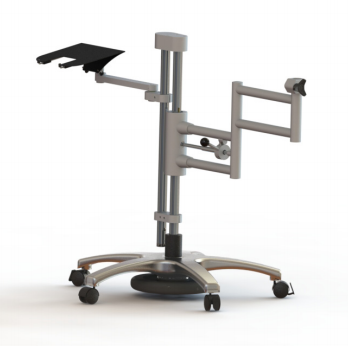 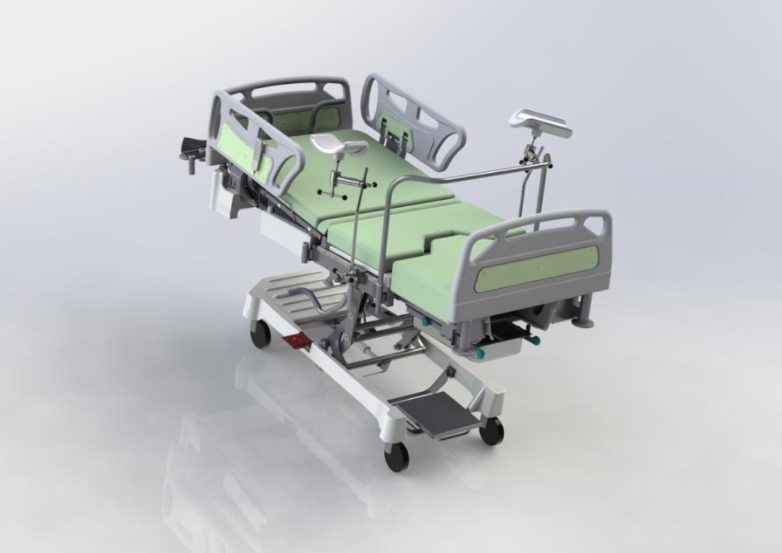 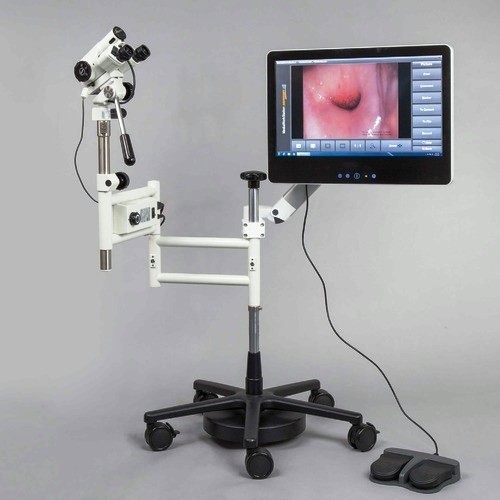 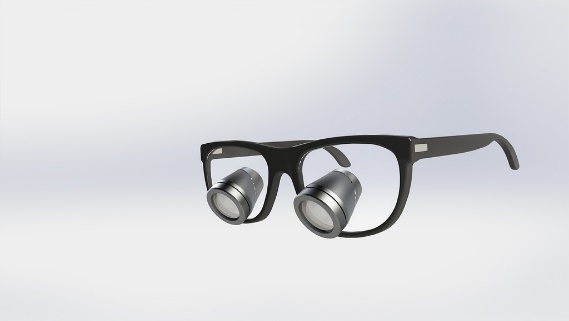 Колькоскоп
Штатив
Кровать
Очки
Каждый день имеет значение ©
Регистрация медицинских изделий
Специалисты нашей компании возьмут на себя всю работу по регистрации вашего изделия, с учётом всех изменений произошедших в процедуре регистрации.
Предварительная консультация: как зарегистрировать медицинское изделие
Регистрация медицинских изделий по правилам РФ
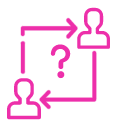 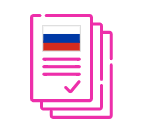 Регистрация медицинских изделий по правилам ЕАЭС
Регистрация иностранных медицинских изделий на территории РФ
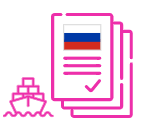 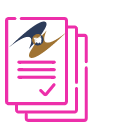 Регистрация медицинских изделий в ЕС. Получение маркировки СЕ
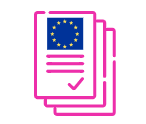 Каждый день имеет значение ©
Аудит и инспектирование производства, система менеджмента качества
Внедрение и модернизация СМК в соответствии с требованиями ГОСТ ISO 13485, ГОСТ ISO 14971, ГОСТ ISO 9001
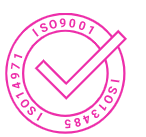 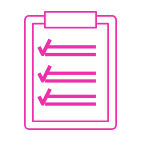 Подготовка к сертификации СМК
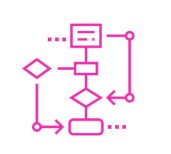 Поддержание и улучшение СМК
Аудит системы менеджмента качества
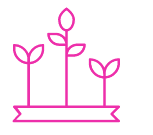 Организация специализированных обучающих семинаров по СМК
Описание и оптимизация существующих бизнес-процессов
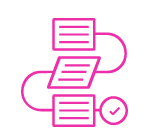 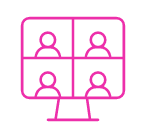 Каждый день имеет значение ©
F R O N I K A   G R O U Pпортфолио
Фроника Груп в цифрах
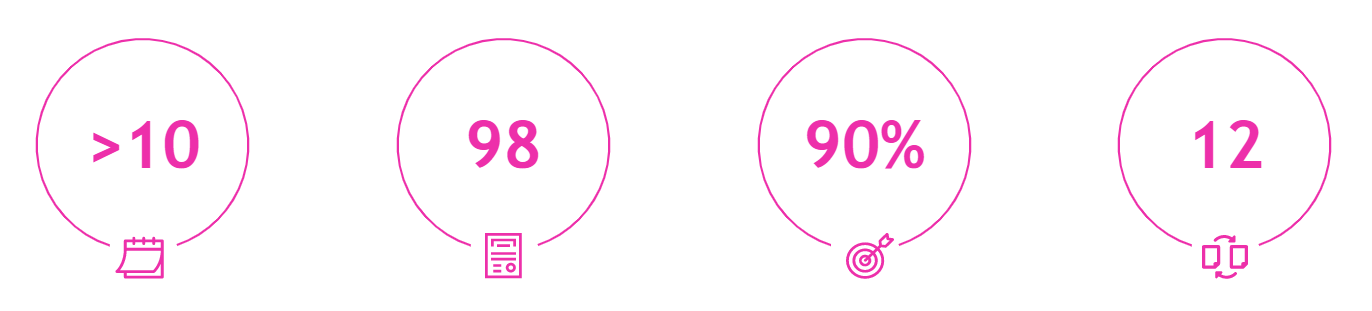 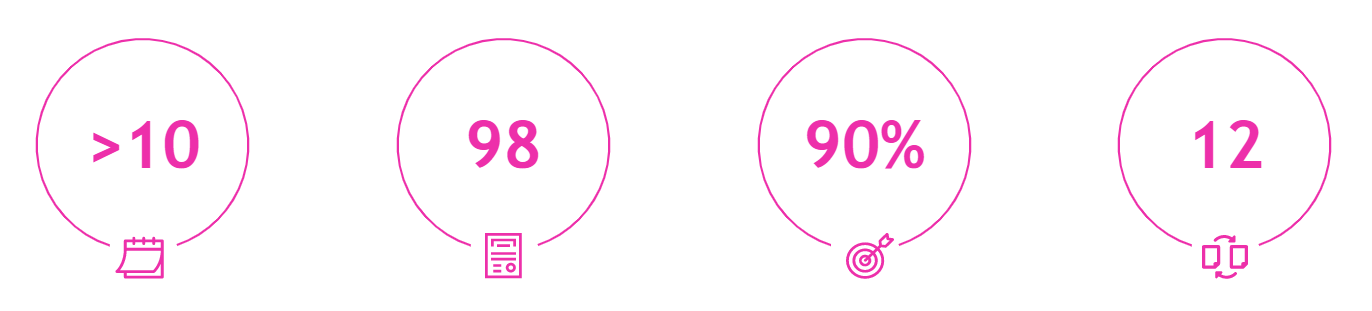 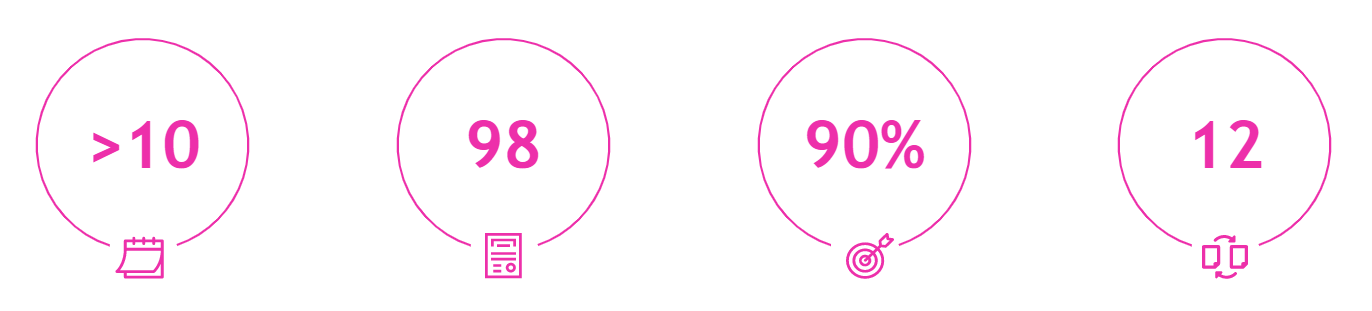 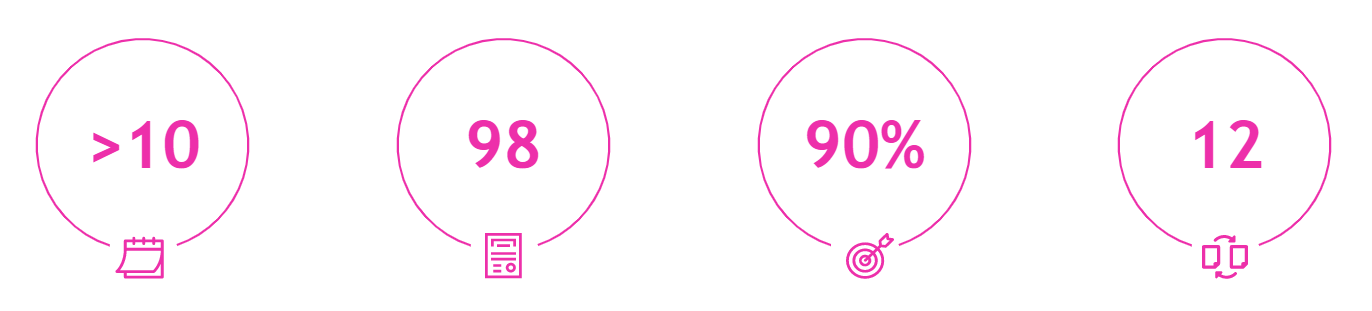 90% с первой подачи
более 10 лет профессиональной деятельности
98 регистрационных удостоверений
12 дел на стадии регистрации и ВИРД
Каждый день имеет значение ©
Некоторые регистрационные удостоверения
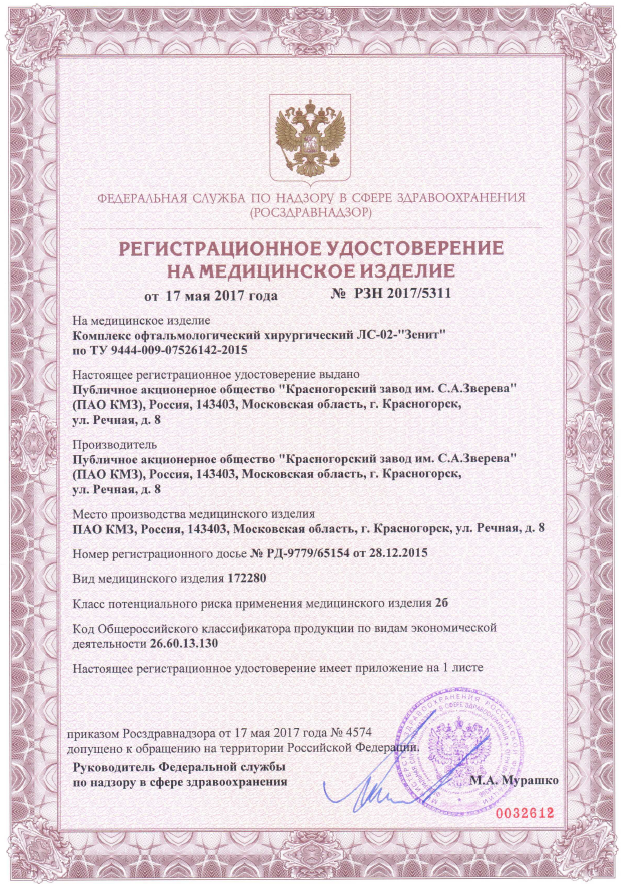 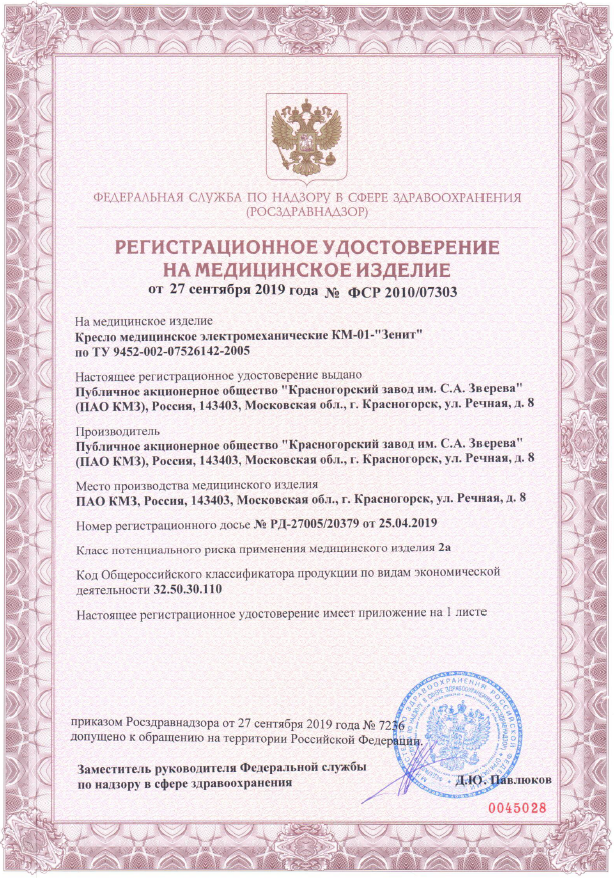 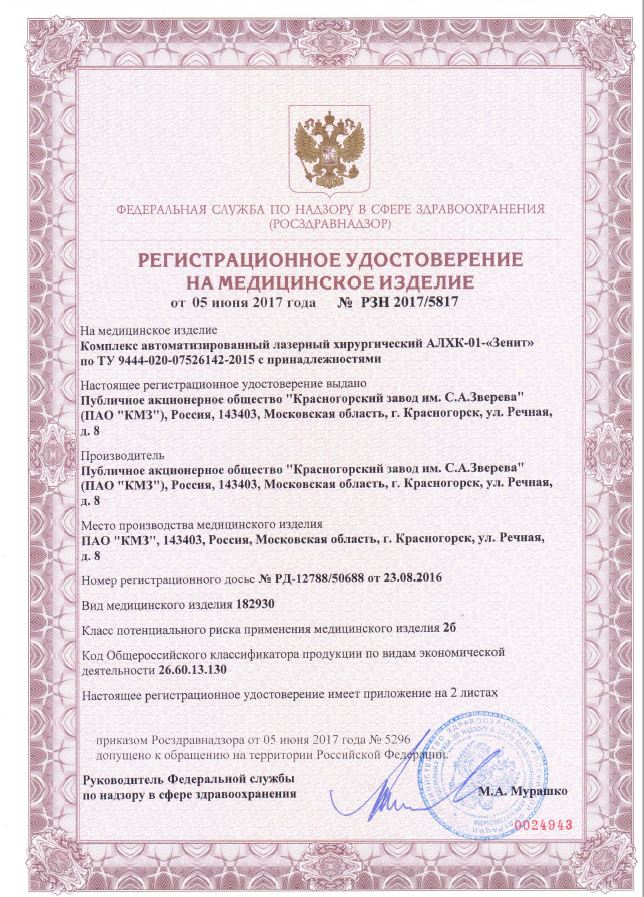 Каждый день имеет значение ©
Наши дипломы и сертификаты
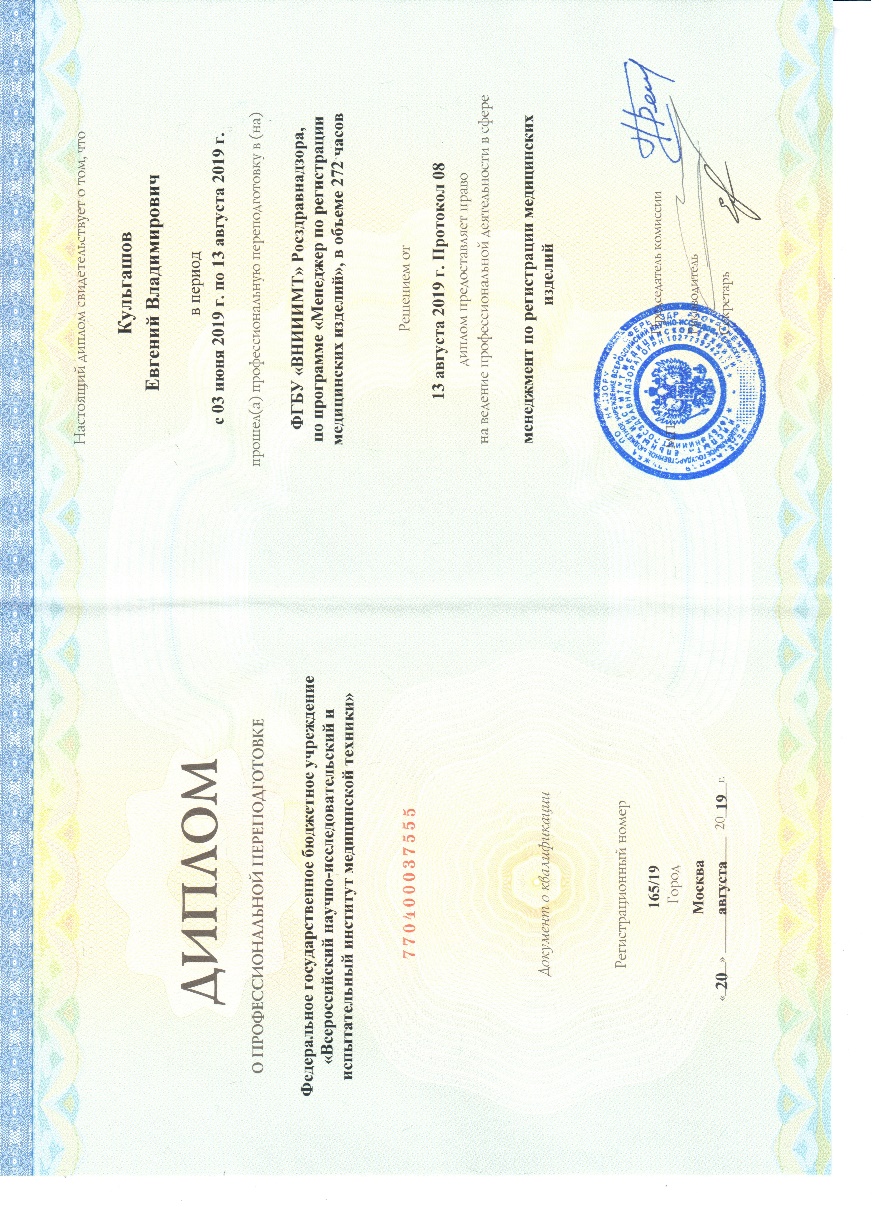 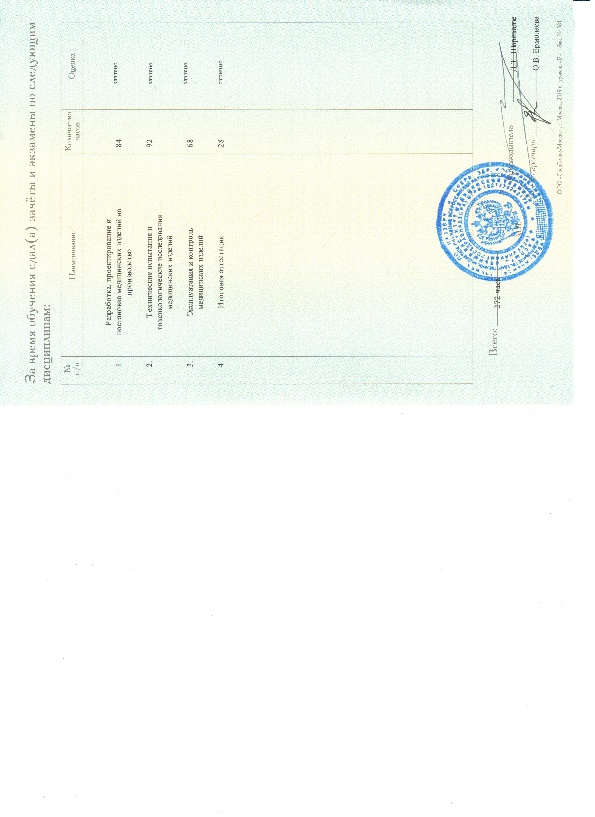 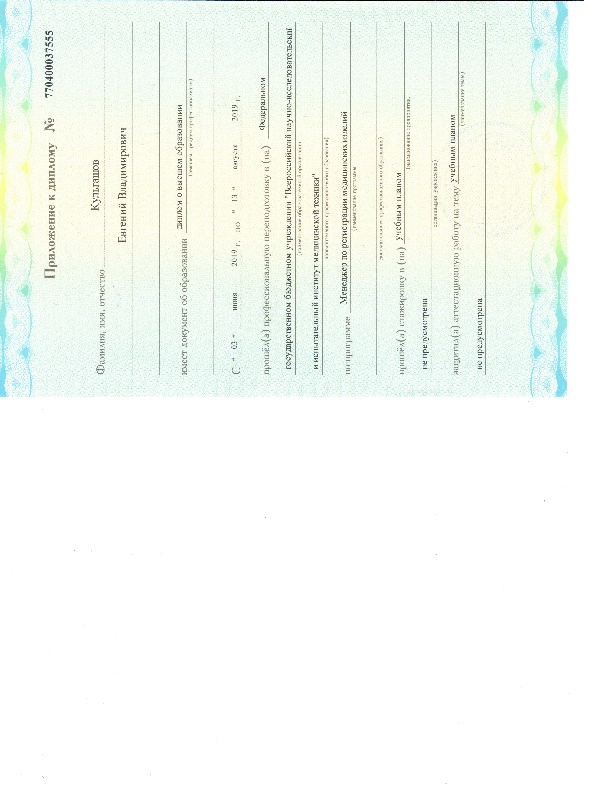 Наши дипломы и сертификаты
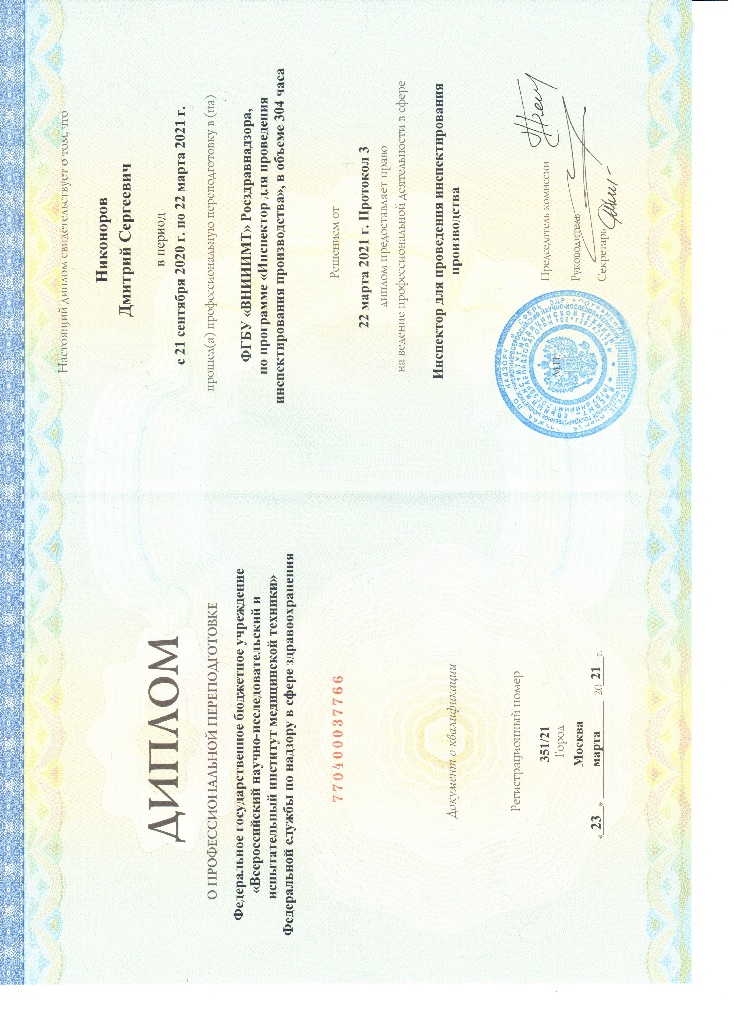 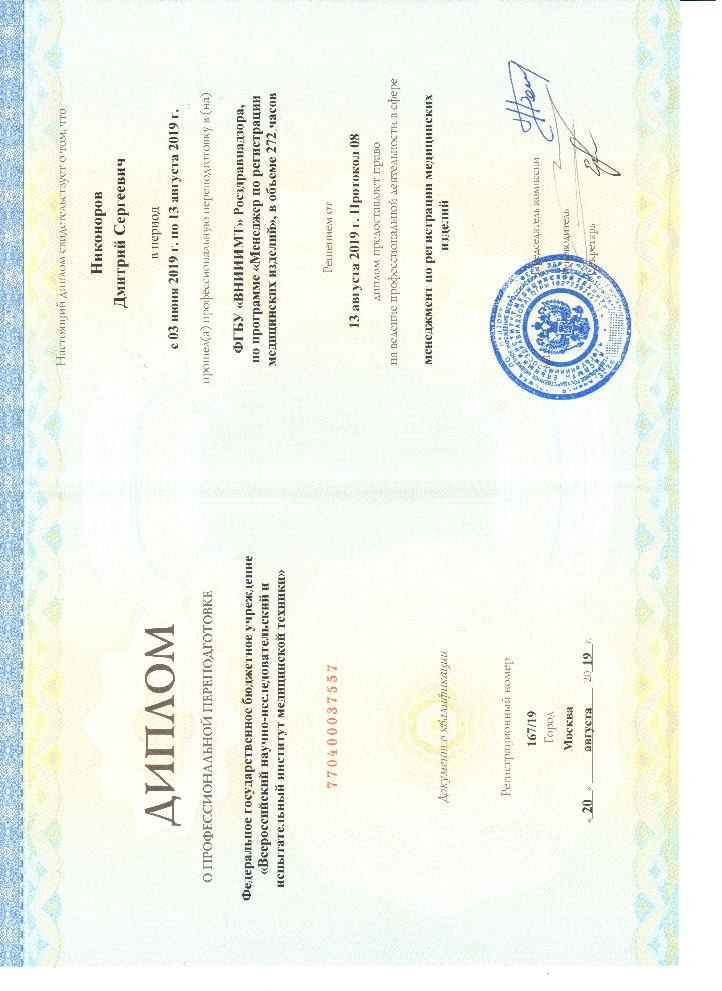 Каждый день имеет значение ©
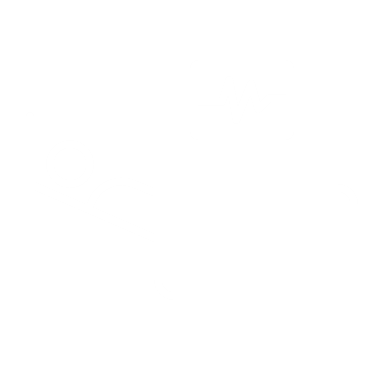 Контакт
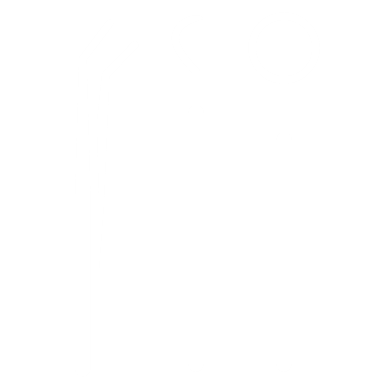 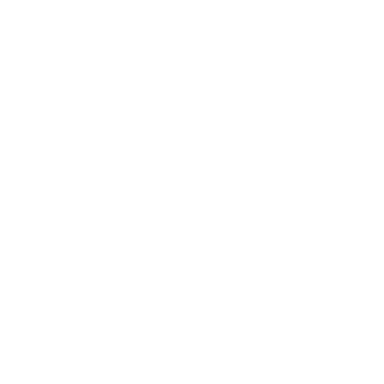 Наш адрес: г. Москва, Пресненская набережная, 10 строение 2

What's App: Написать в What's App

Телефон: +7 (495) 928-01-27

E-mail: info@fronikagroup.ruWeb: https://fronikagroup.ru/
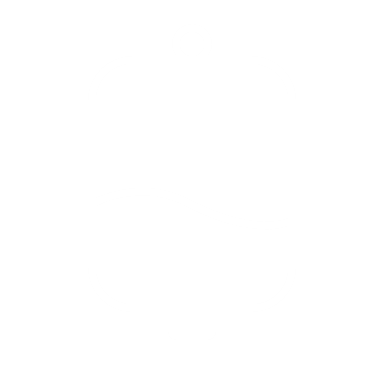 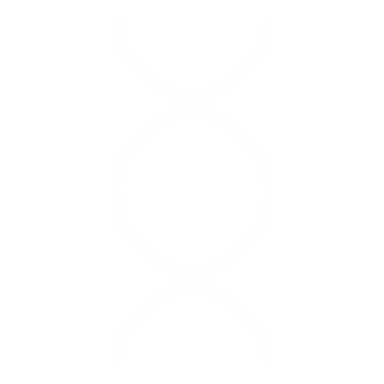 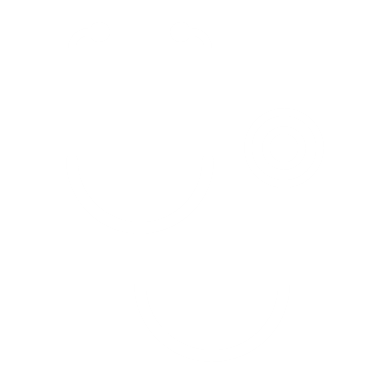 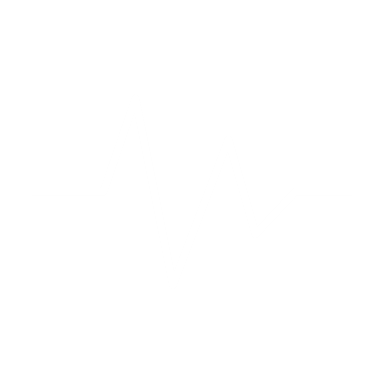 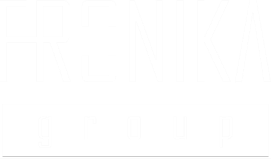 Каждый день имеет значение ©